PRESENZA DI PAOLO BASSO
DI BT RESEARCHALLA FIERA DEL MODELLISMO DI VERONA
2016
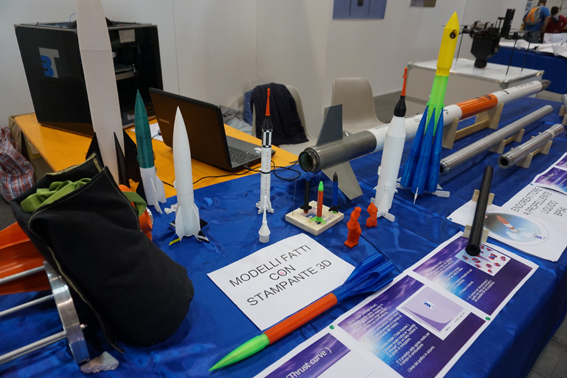 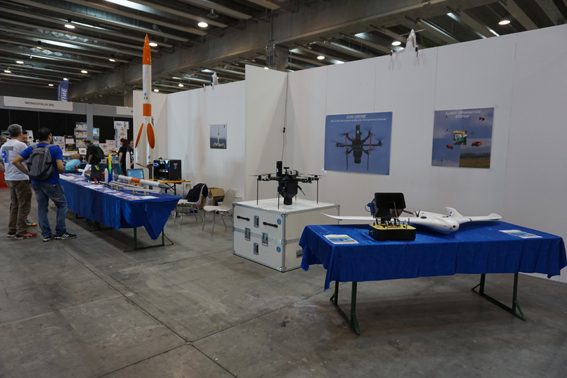 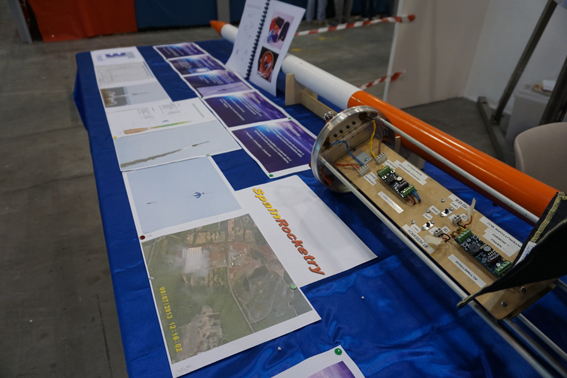